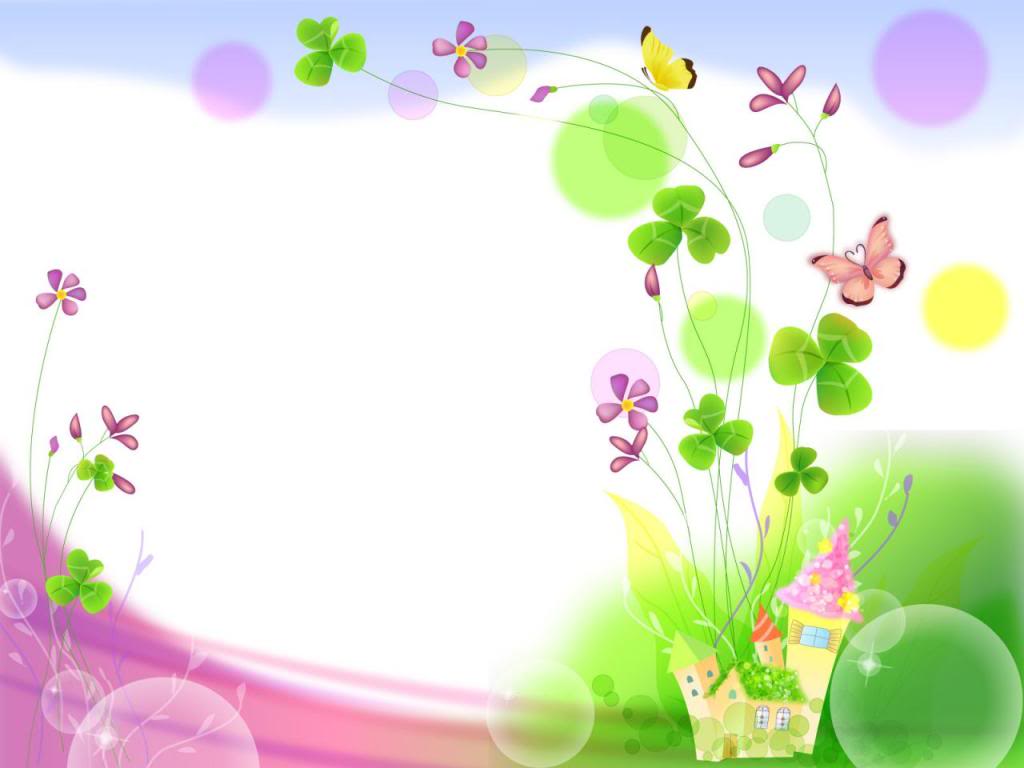 MÔN TOÁN LỚP 1
Giáo viên: Vũ Thị Thu Hà
Bài 22:
SO SÁNH SỐ CÓ HAI CHỮ SỐ
(Tiết 2)
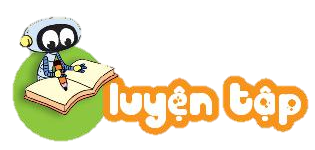 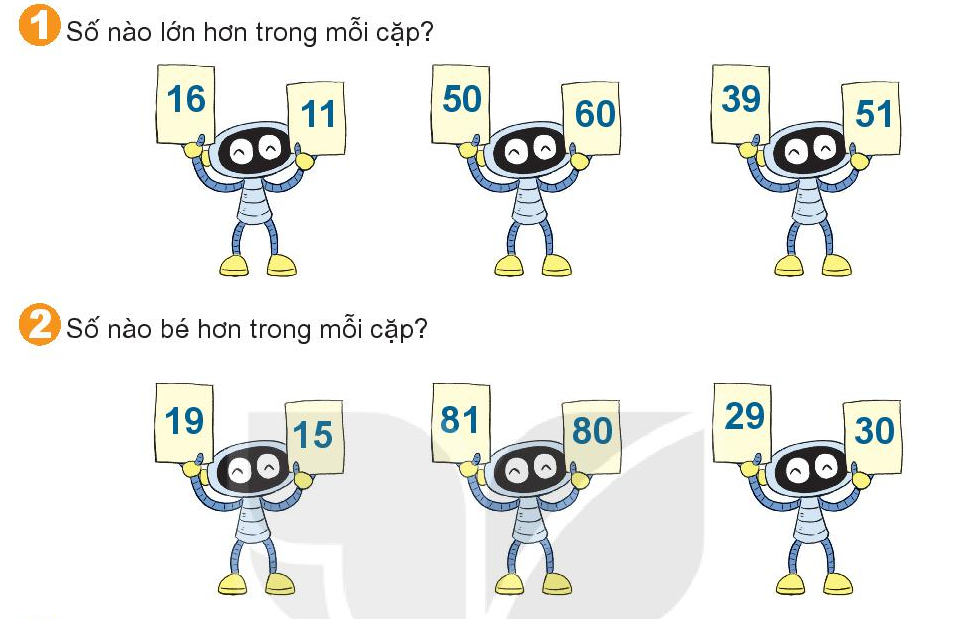 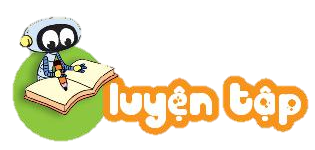 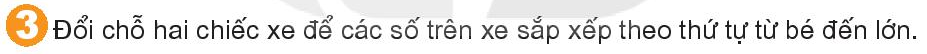 a)
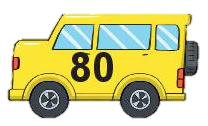 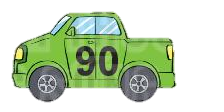 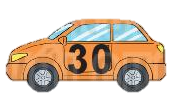 b)
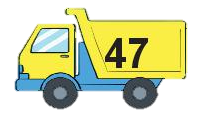 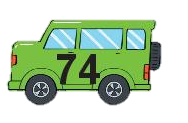 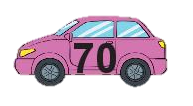 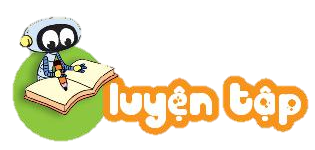 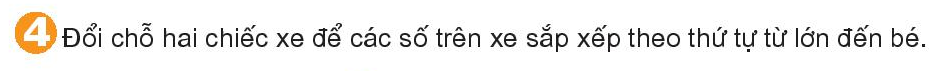 a)
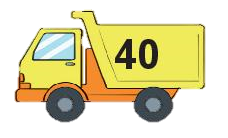 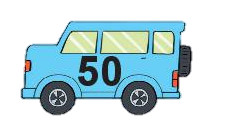 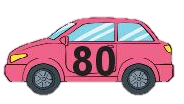 b)
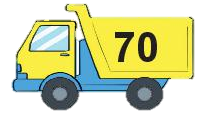 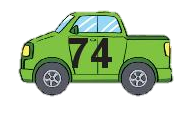 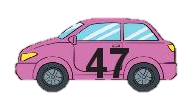 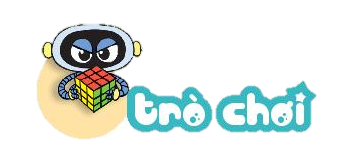 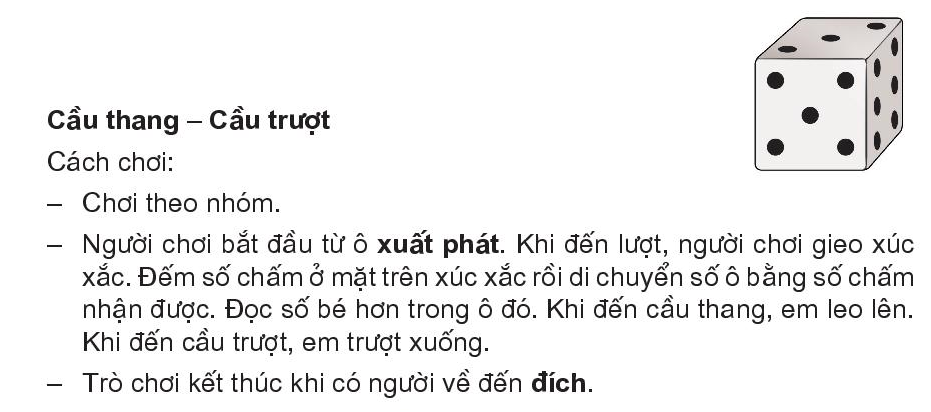 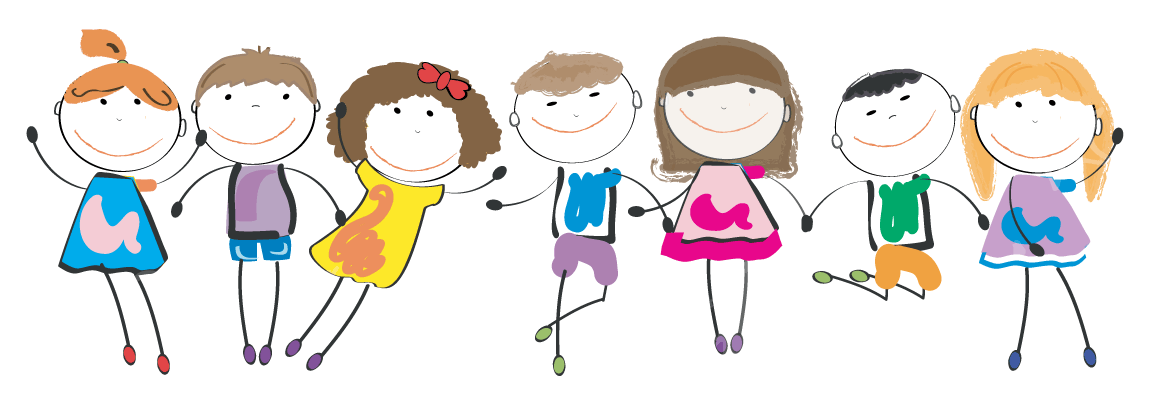 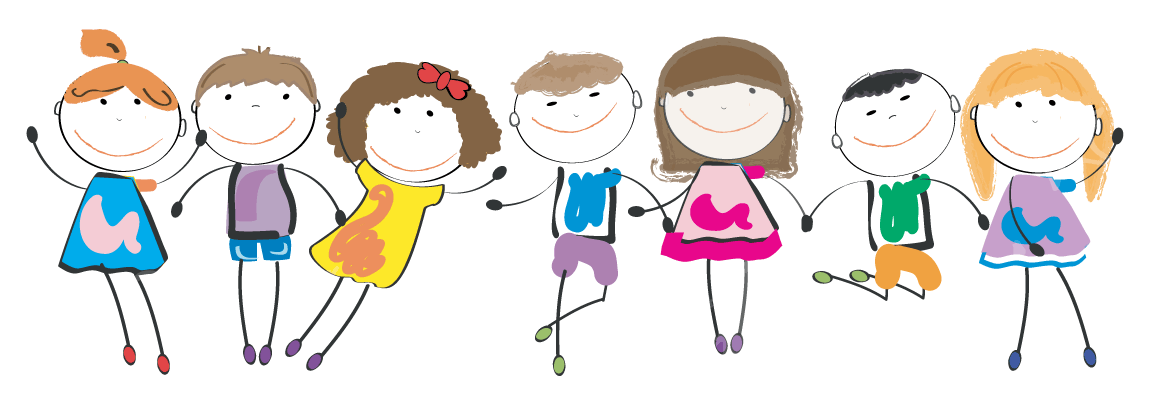 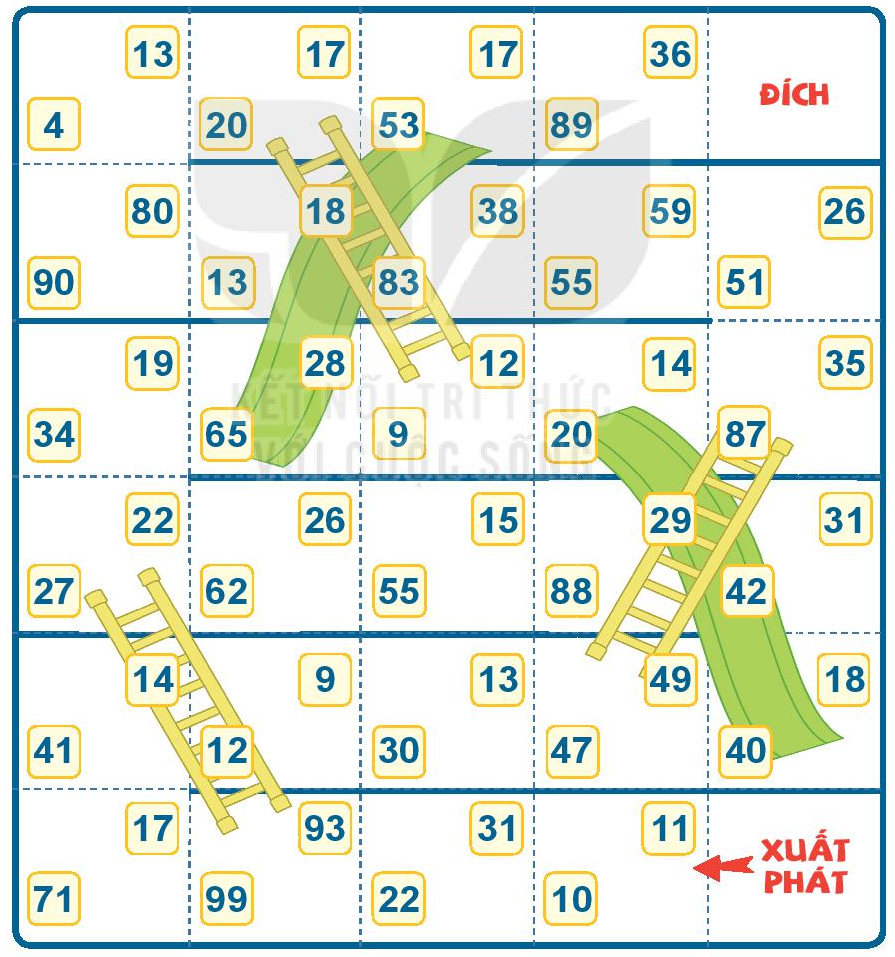 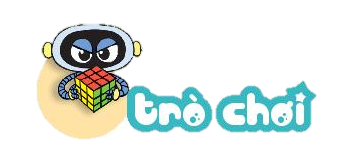 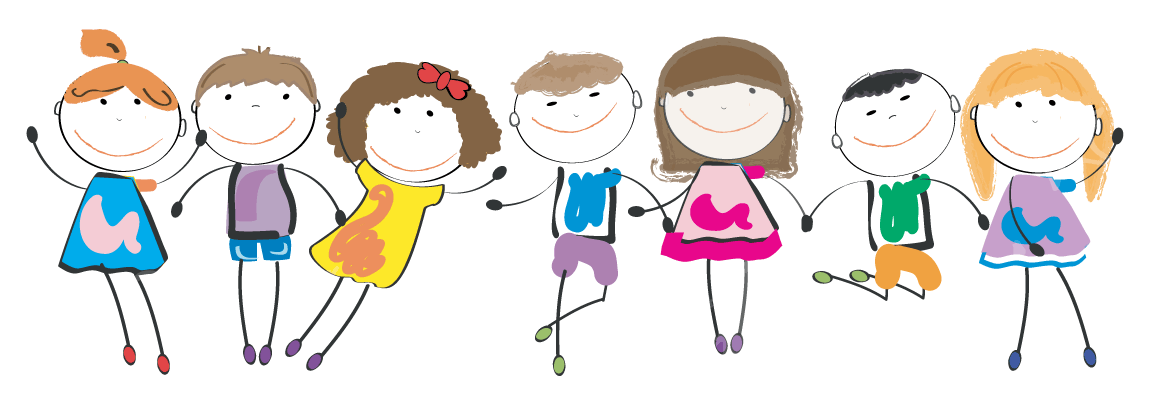 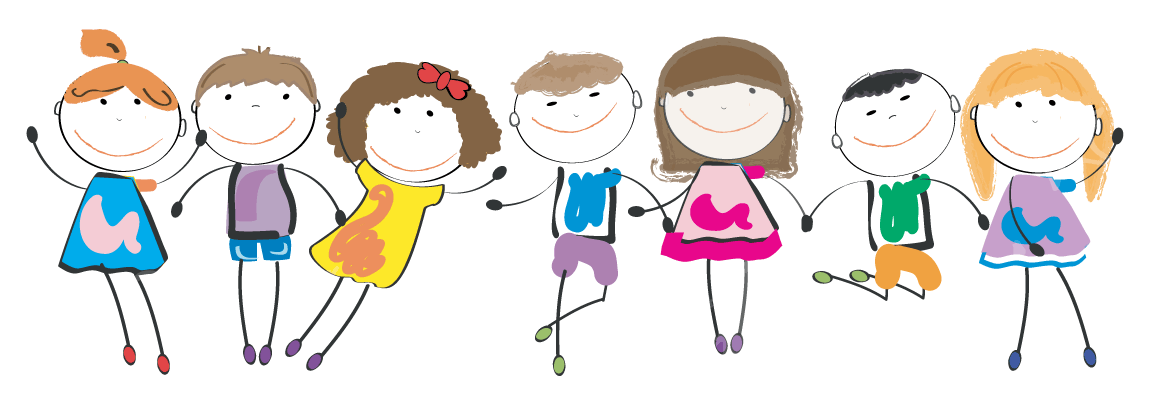 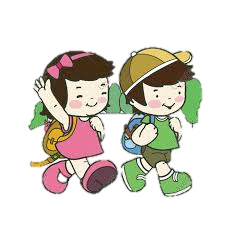 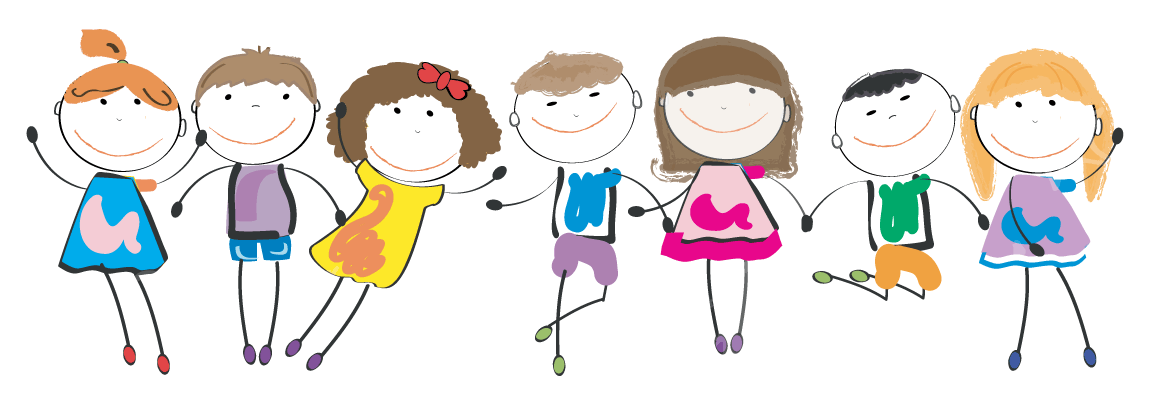 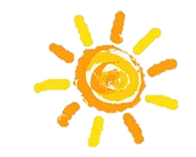